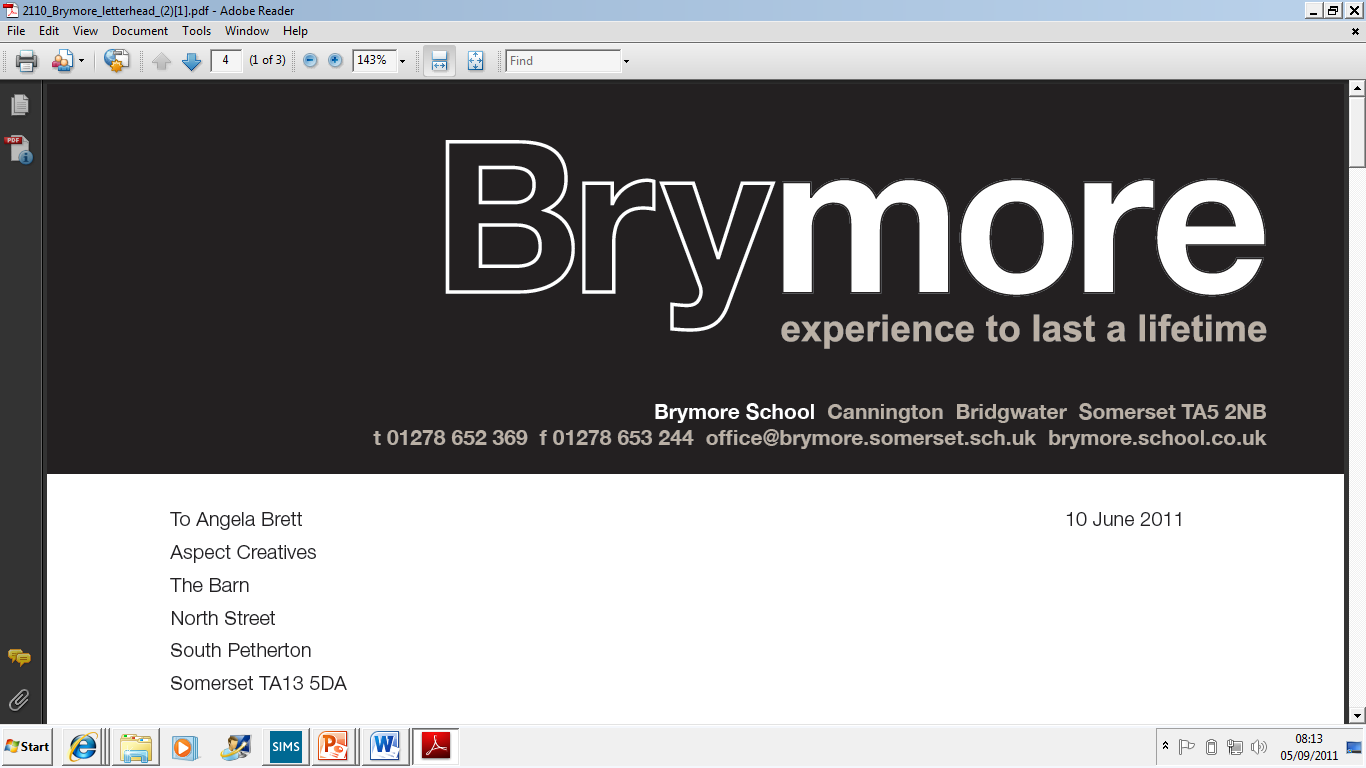 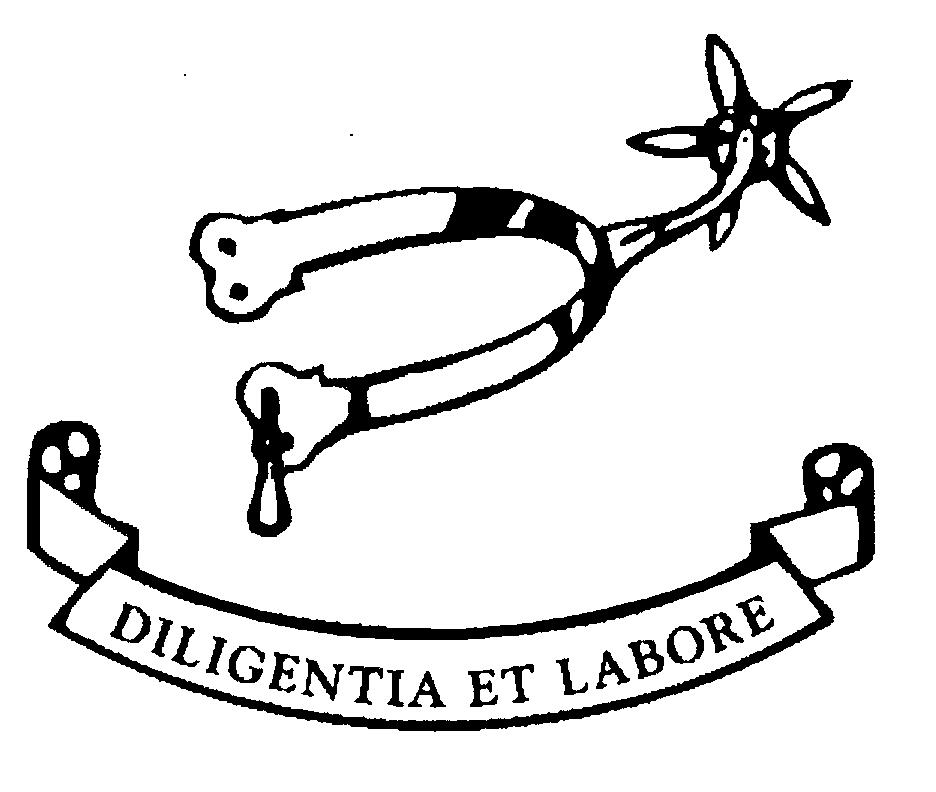 RAISING ACHIEVEMENT IN MATHEMATICS
Ian Ashton & Claire Truman
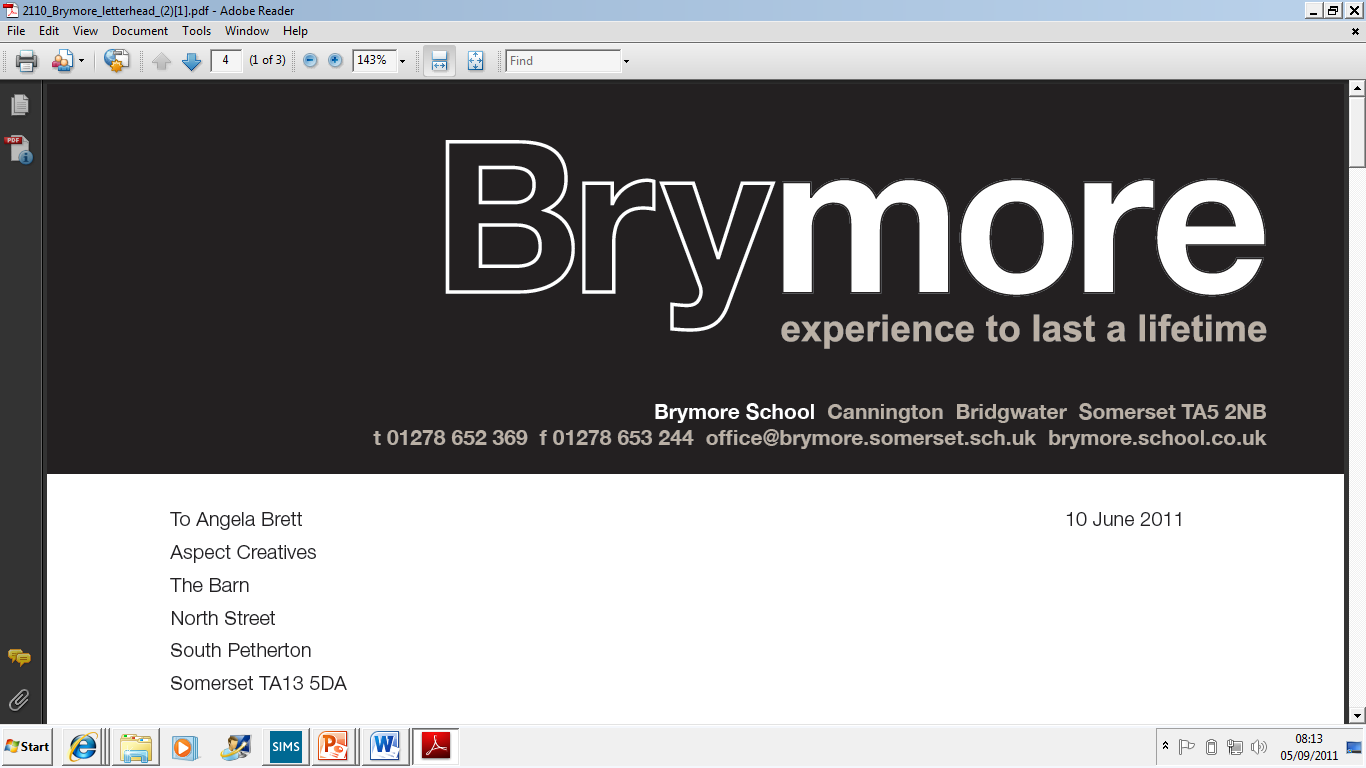 New 9-1 specification
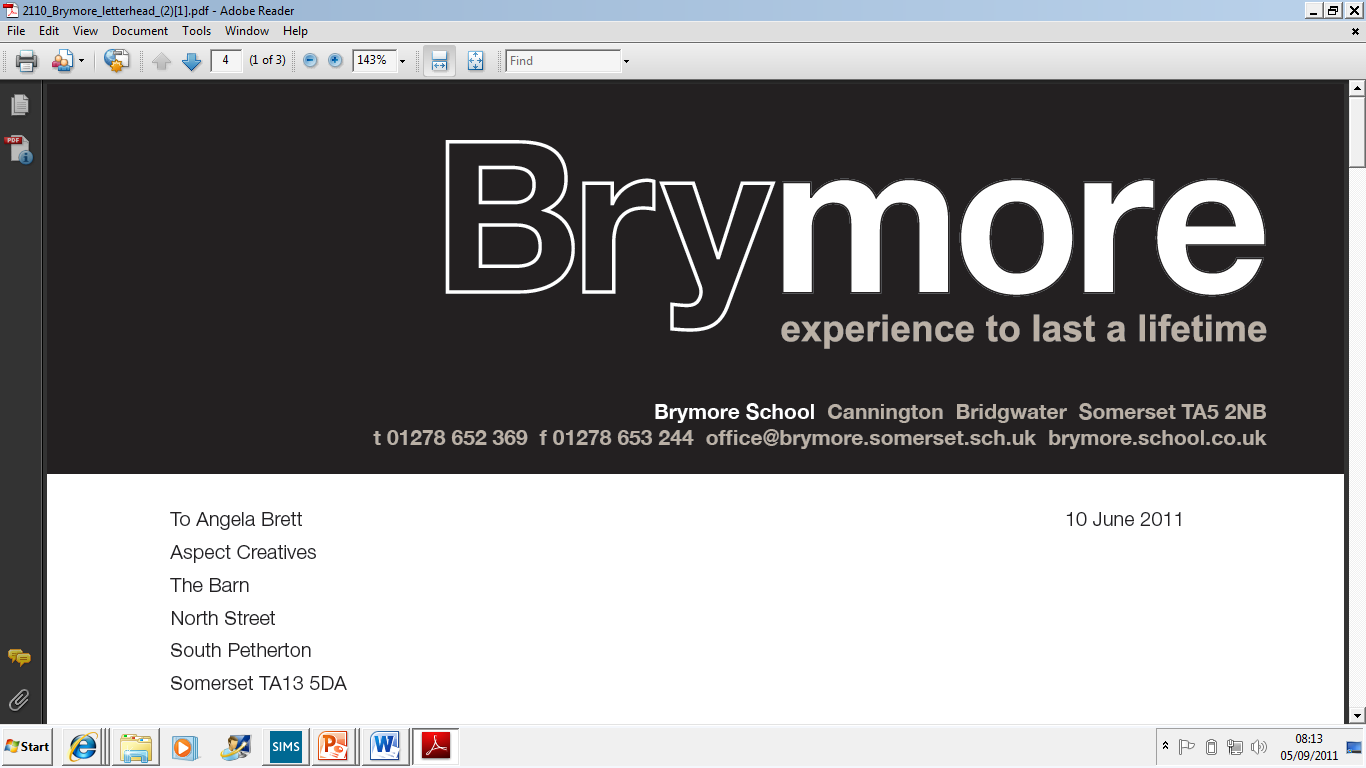 New 9-1 specification
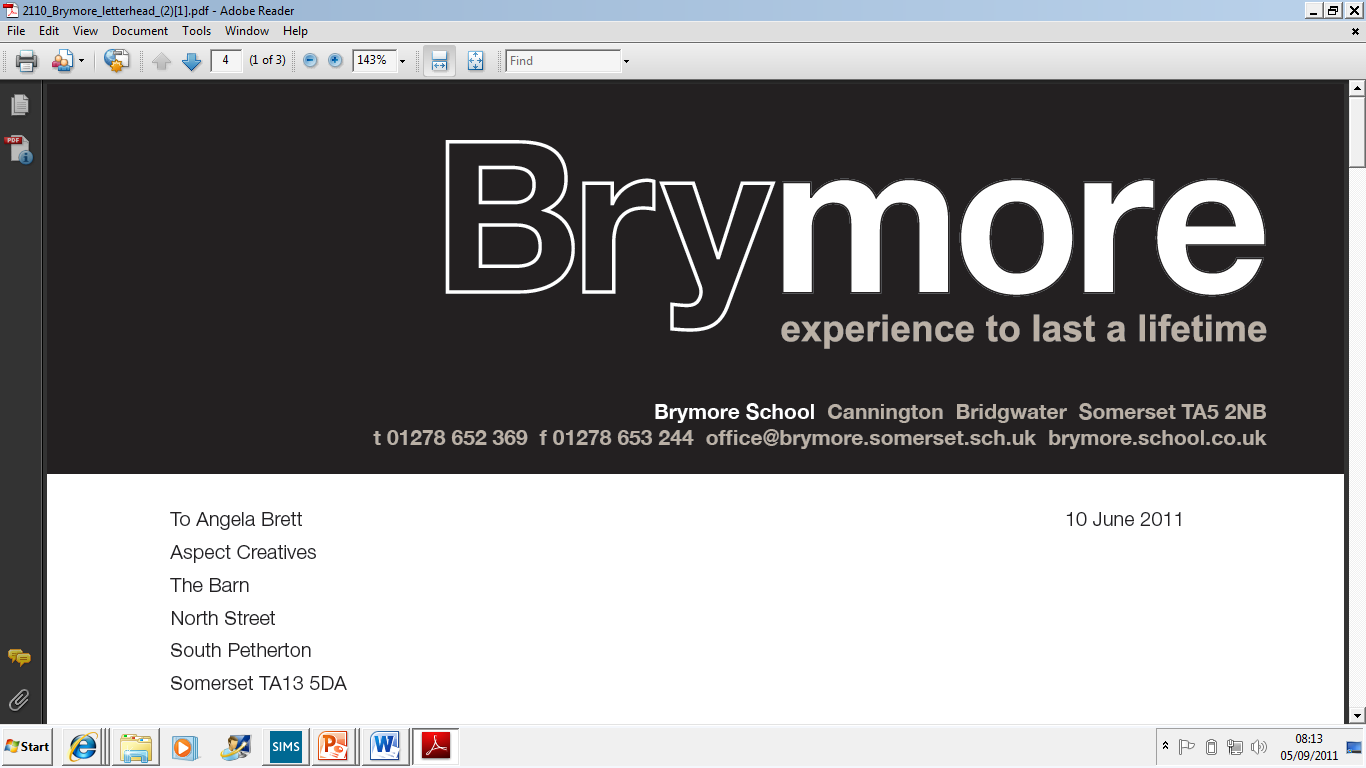 New 9-1 specification
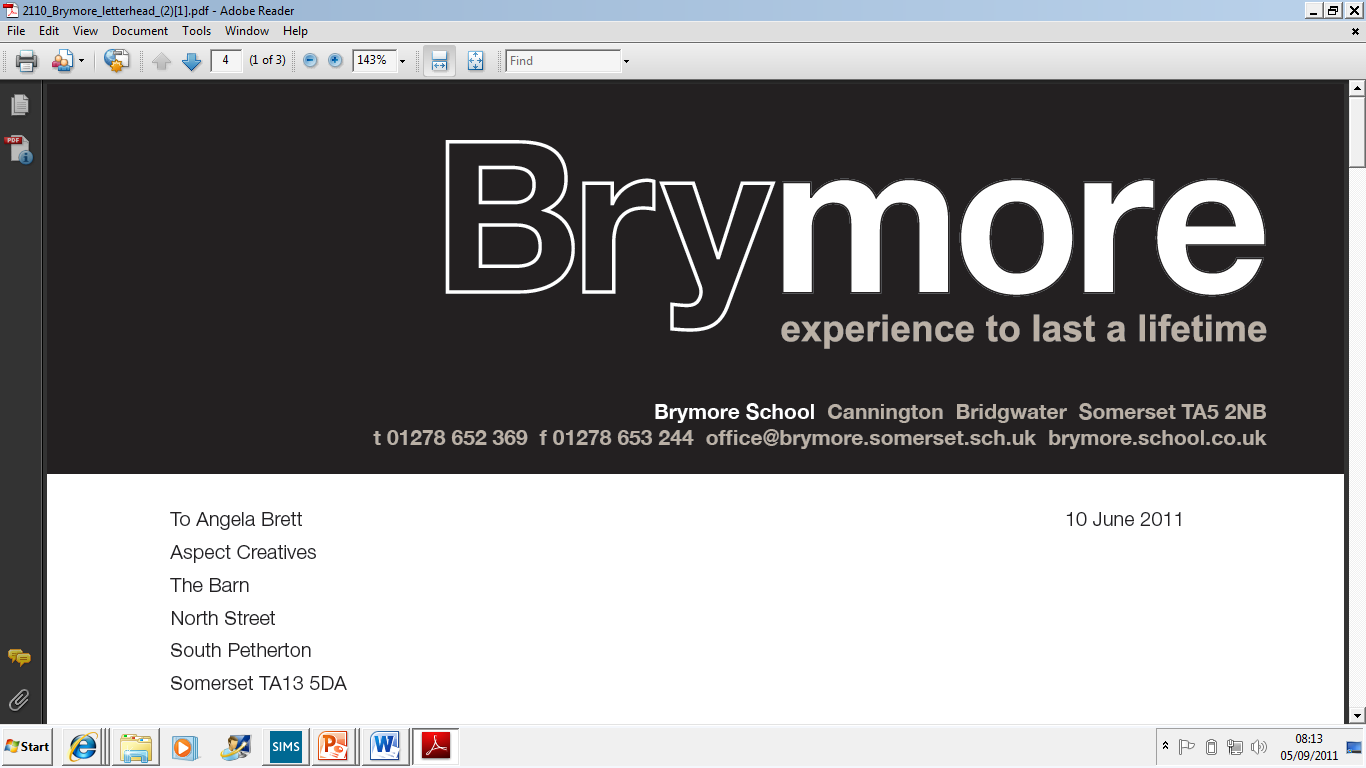 Sample Assessment Materials
Issue 1 – done in school
Issue 2 – Papers 1, 2 & 3 in packs
Mark schemes on website http://brymoreacademy.co.uk/info-for-parents/exams/
Students will not have studied all of these topics
You can help…
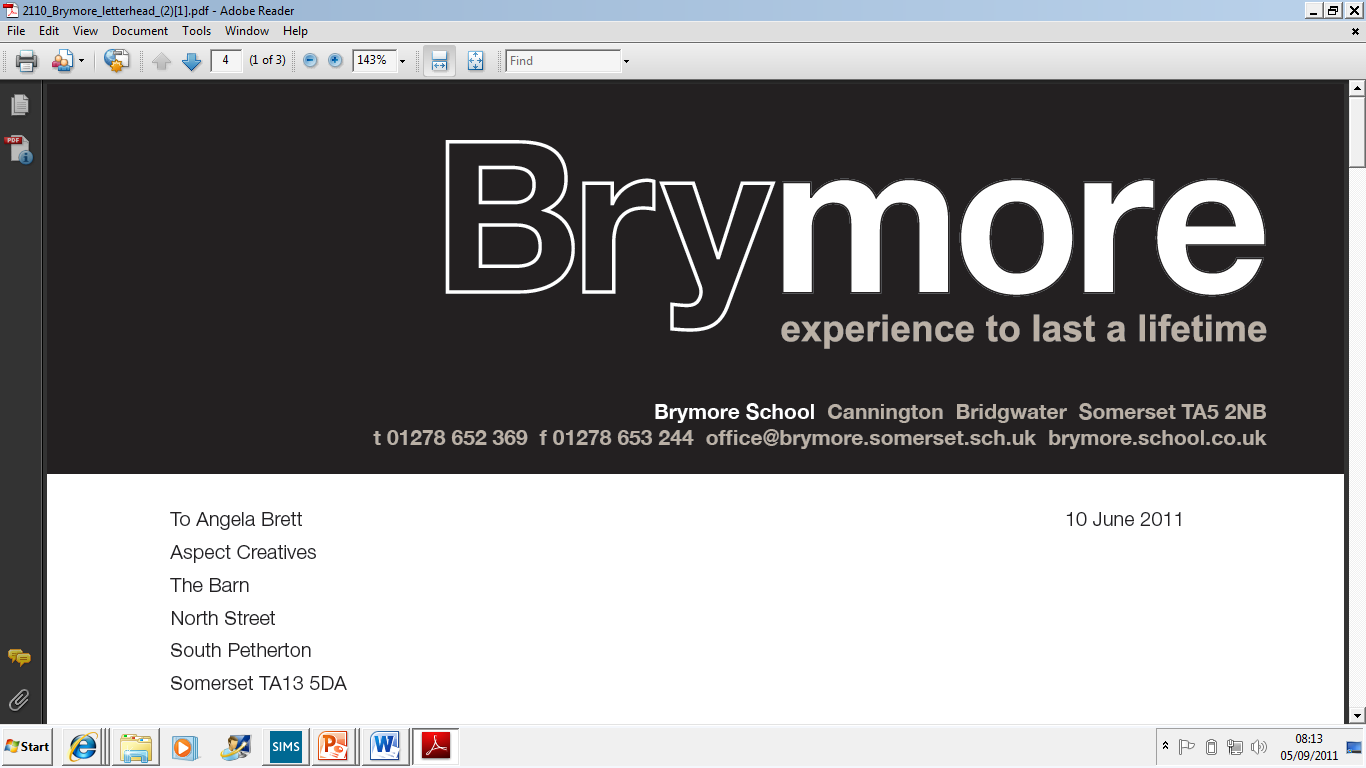 Instructions
Set 3 exam days, do the papers in exam conditions
Go through each paper beforehand - identify what skills/topic each question requires
Highlight/underline key words, make notes, start thinking about the questions and revise those topics (using MathsWatch)
Sit each paper – 1 hour 30 minutes each
Mark the papers with your son - mark schemes are on the school website under ‘Info for parents / Exams’
USE NOT ABUSE mark schemes   
Grade boundaries - what grade would they get?
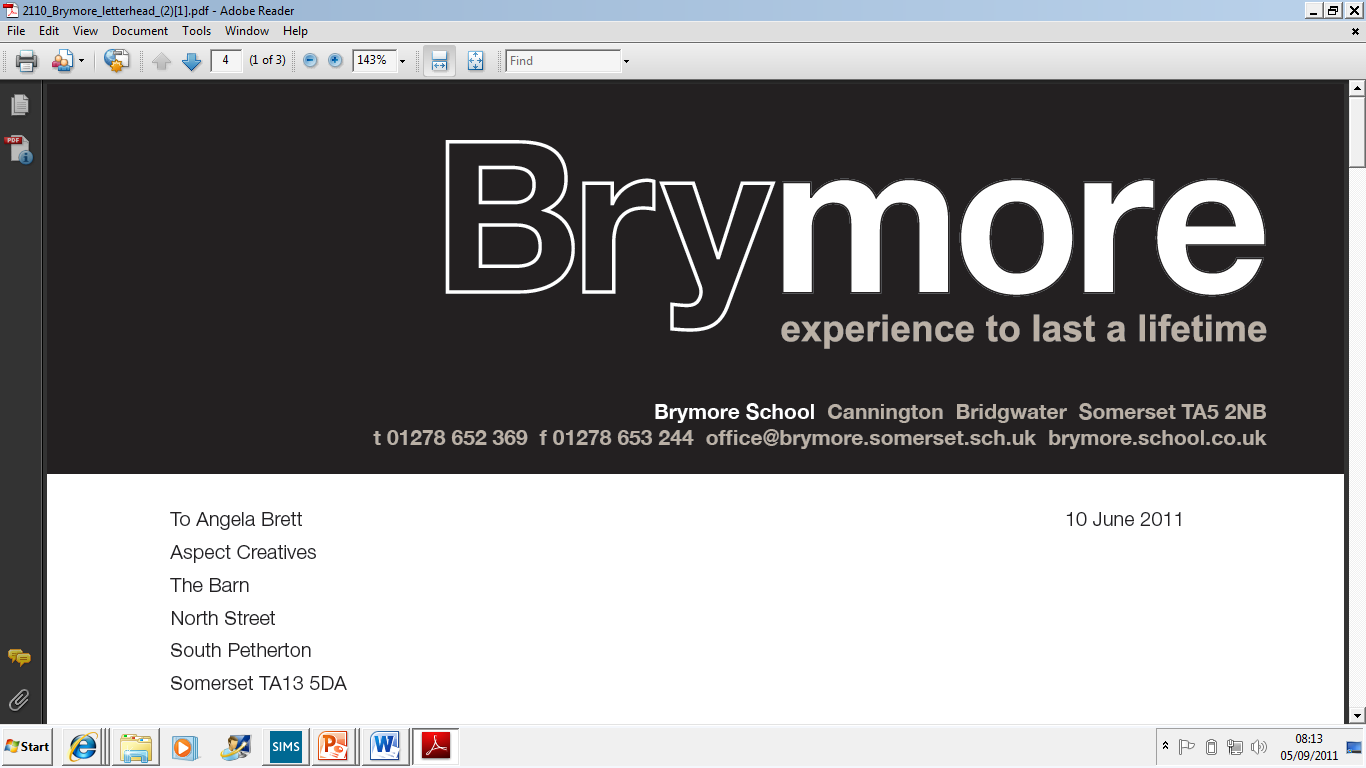 What next?

Identify 2 or 3 topics that will make a difference to your score   - make the choices realistic

Try the questions again
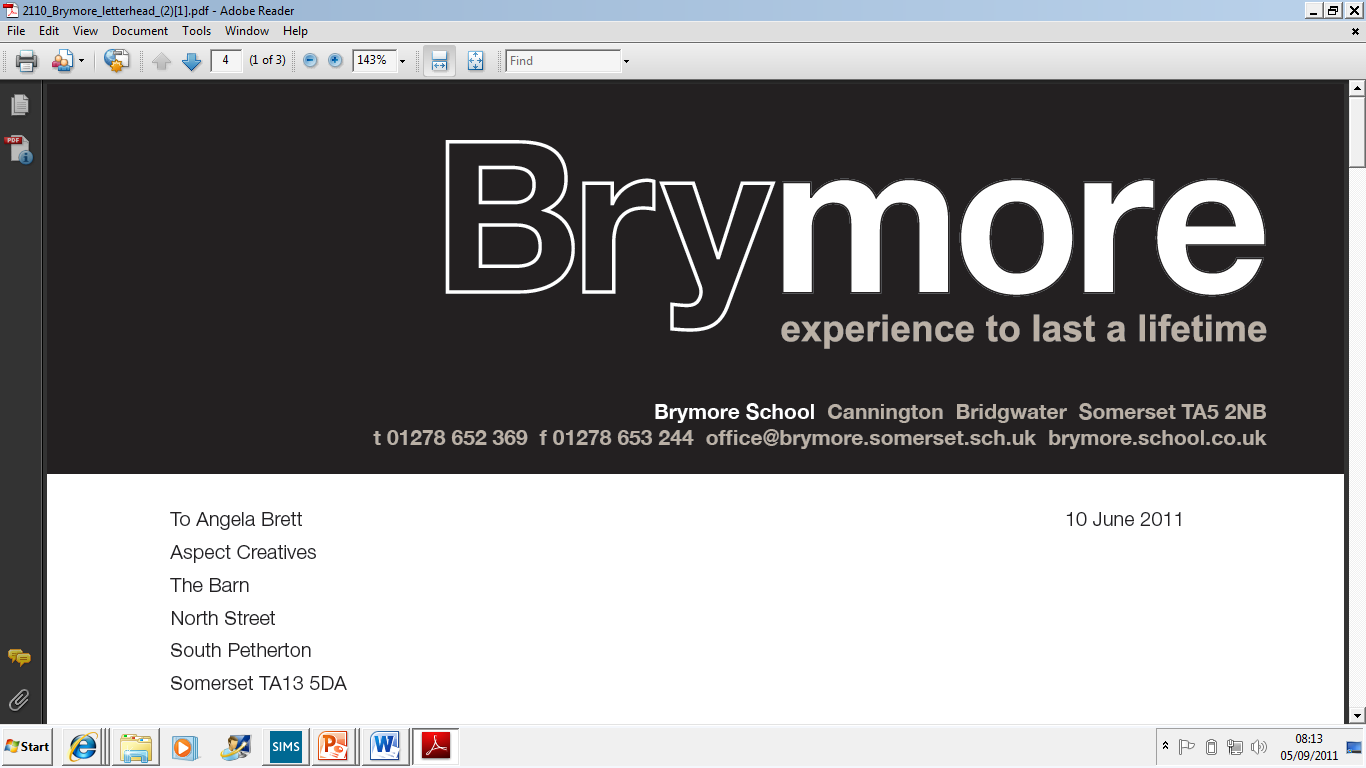 Grade boundaries June 2016
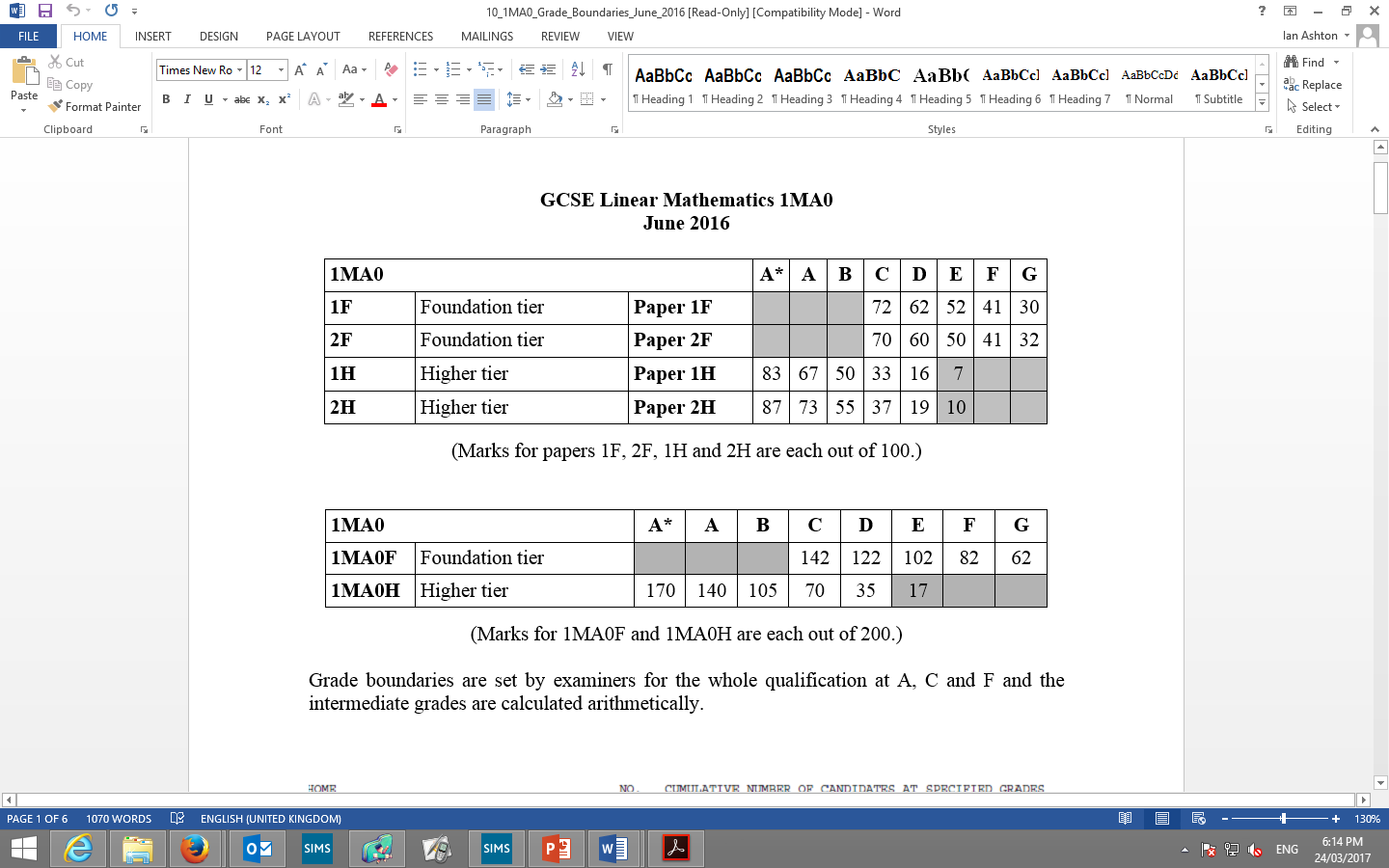 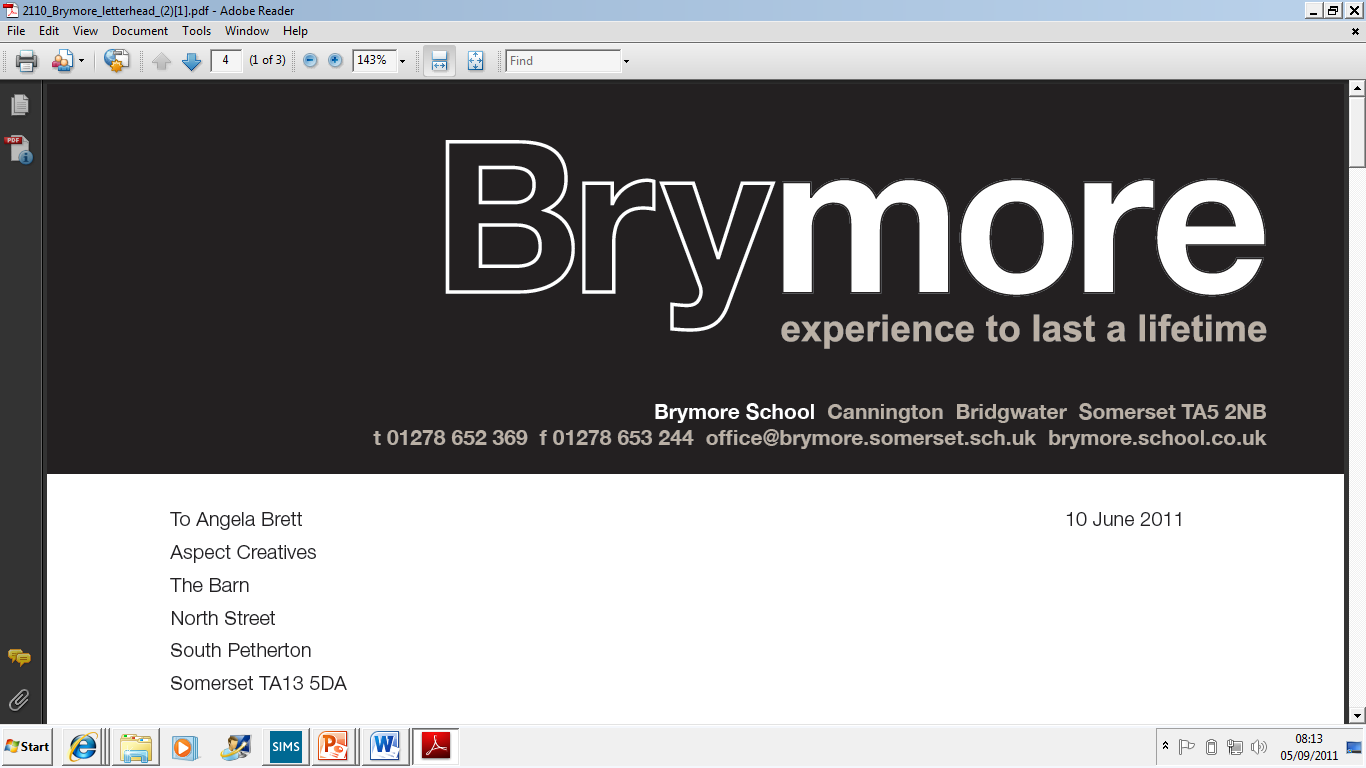 Grade boundaries this year
Our best guess… 
FOUNDATION GRADE 4 – 50 marks out of 80 on each paper
FOUNDATION GRADE 5 – 60 marks out of 80 on each paper
HIGHER GRADE 4 – 20 marks out of 80 on each paper
HIGHER GRADE 5 – 30 marks out of 80 on each paper
HIGHER GRADE 6 – 40 marks out of 80 on each paper
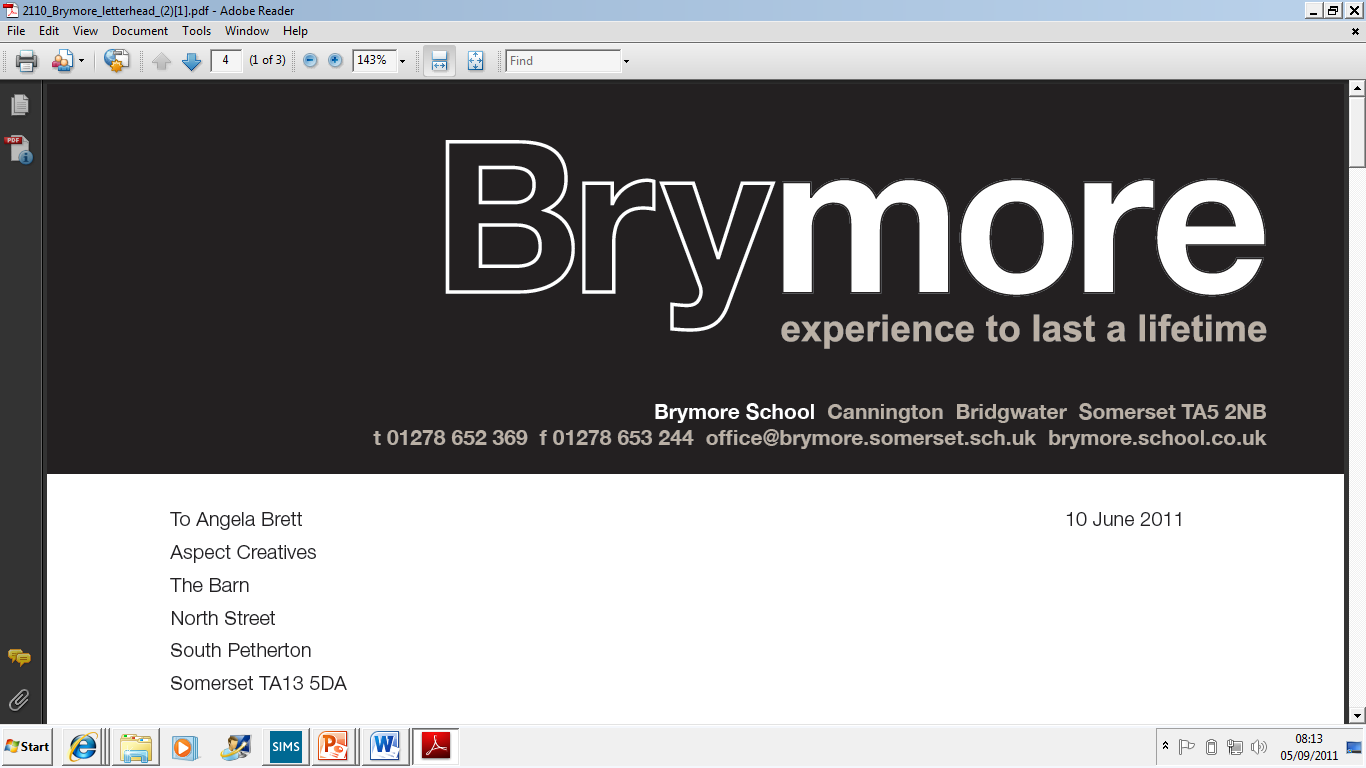 Revision materials
‘MathsWatch’ – best resource
Video clips on all topics, examples, questions with answers
To be used for focused revision, choosing key topics
Printable worksheets
mathswatch.co.uk/vle
Login: schoolusername@brymore
Password: square
Edexcel Maths 9-1 Revision Guide
Edexcel Maths 9-1 Workbook
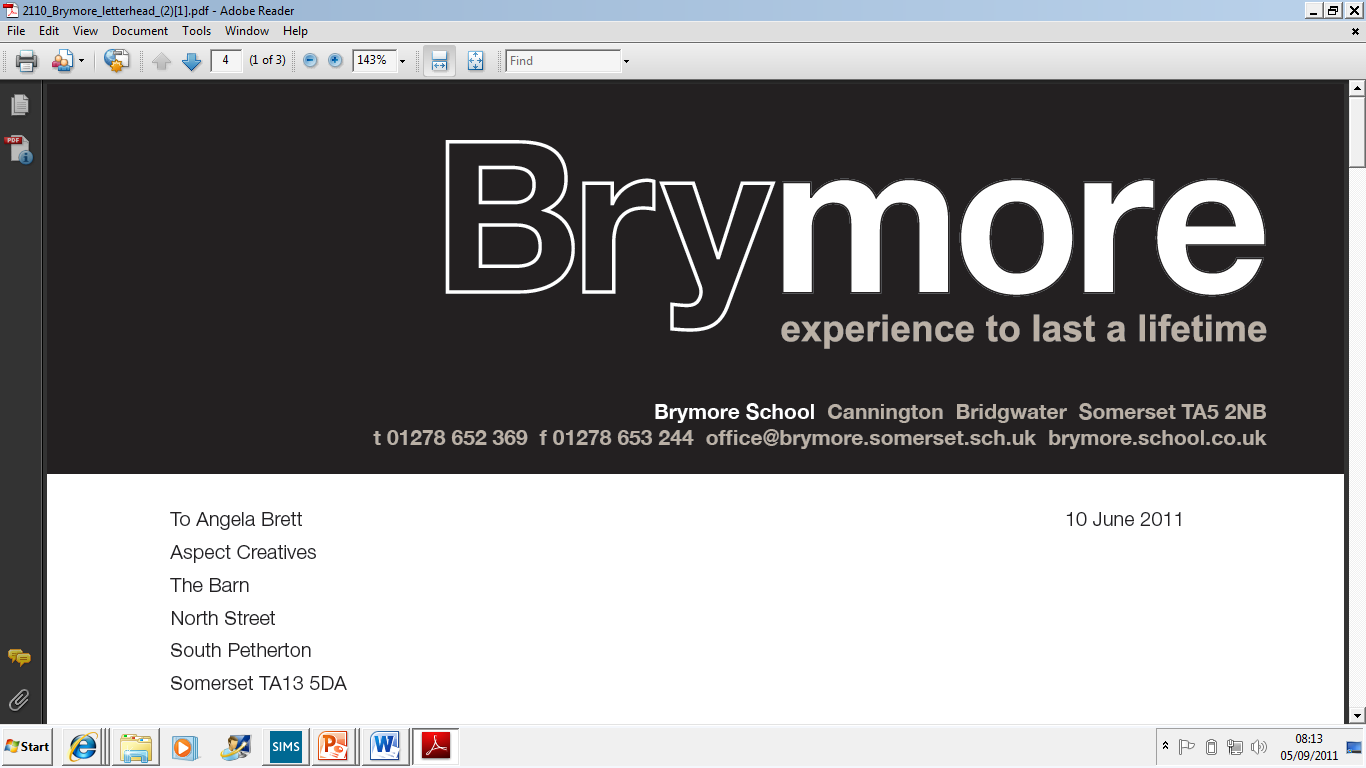 How do you study?

Boys:- Which of these are you like?
Parents:- How can you support your son?
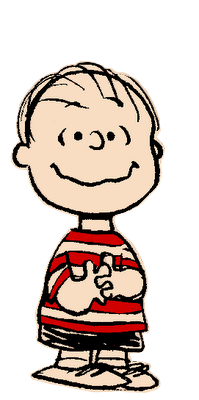 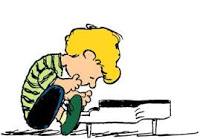 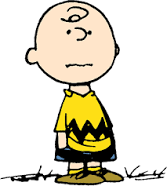 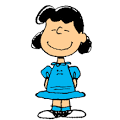 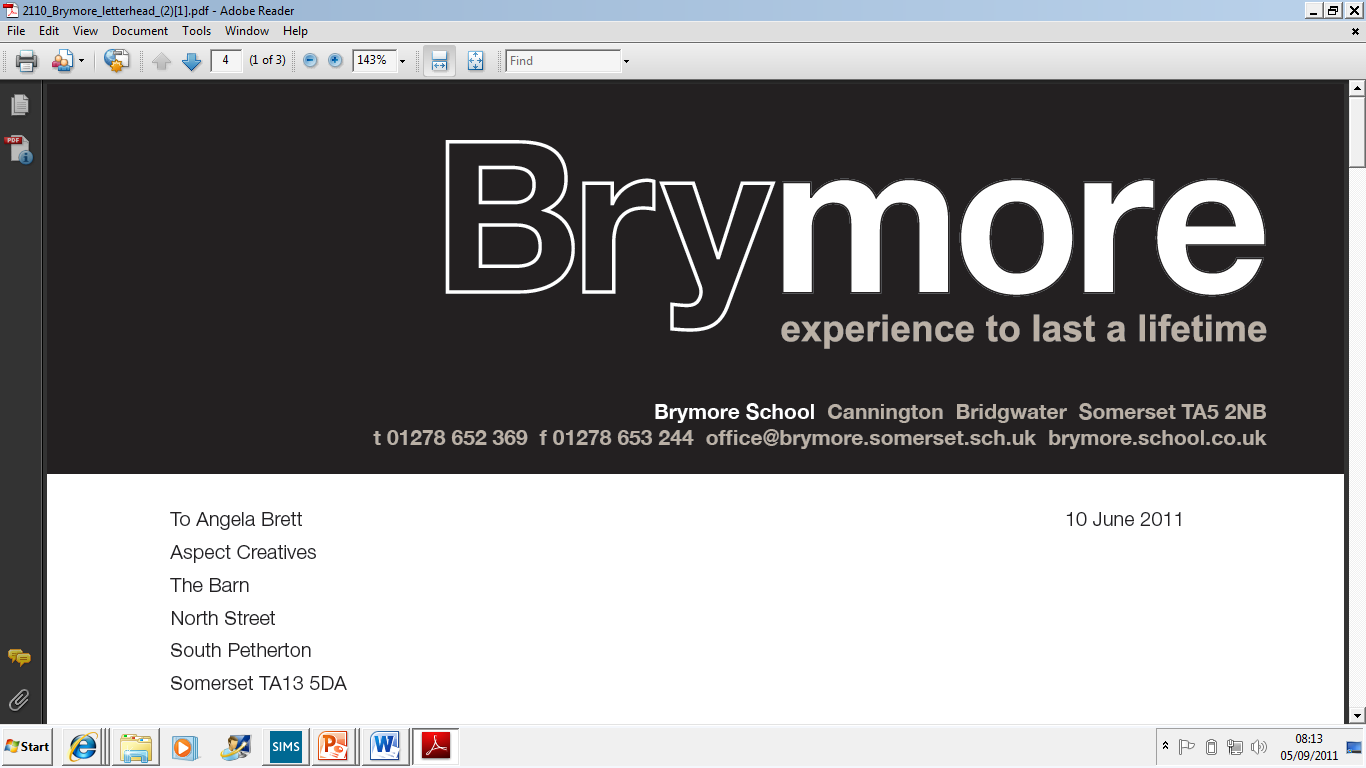 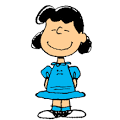 Lucy does the absolute minimum to keep her parents and teachers happy. No more, no less.
HUGE RISK of under achieving 
Strategies:- 
don’t give a minimum or raise the expectation 
they will meet it to keep you happy.
Revision timetable with clear expectations and goals
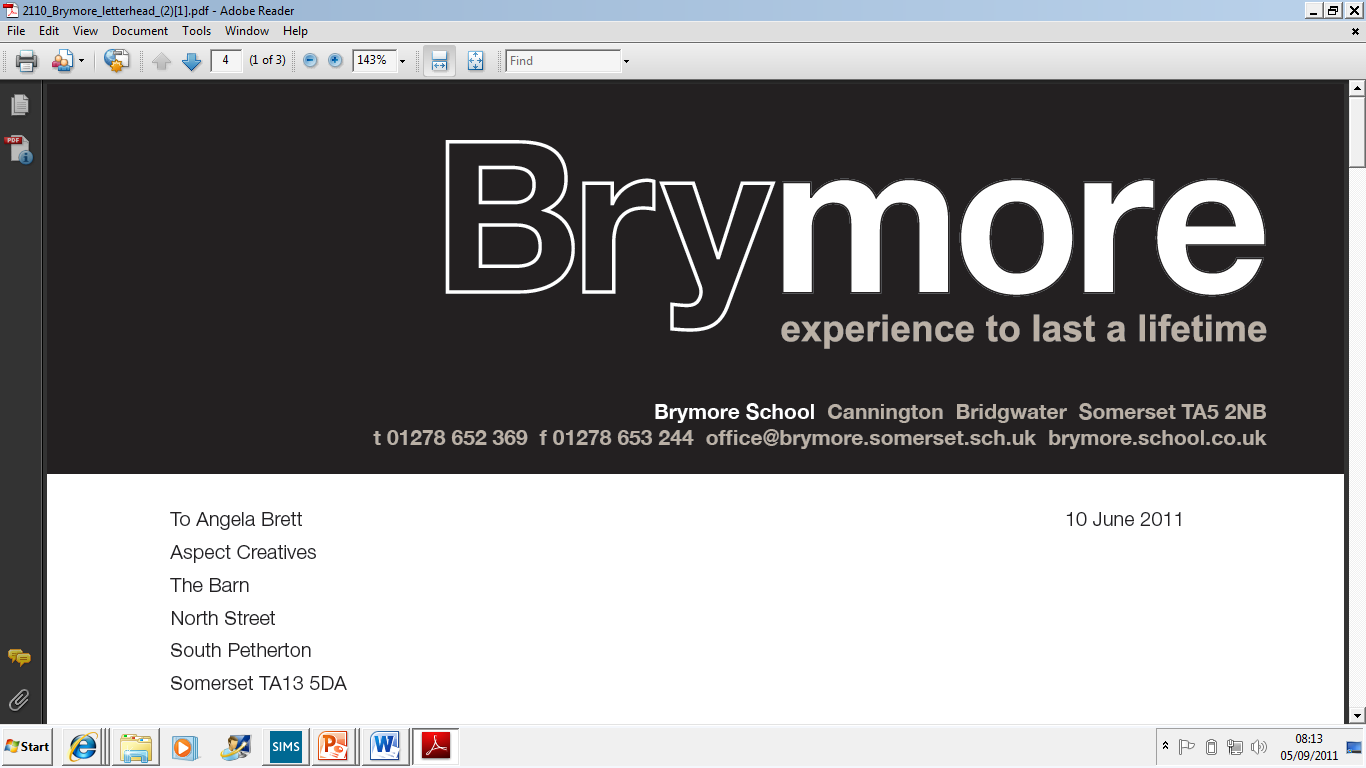 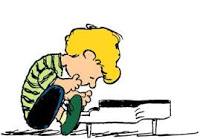 Schroeder works really, really hard. Throughout the video you can see Schroeder busy focused and working hard – sadly on the wrong task.

HUGE RISK of under achieving 
Strategies:- know what specifically they need to do.
Have a revision list – mind map topics before revision – use a revision guide to see what skills knowledge and understanding is missing – that is what needs to be revised. 
Revision timetable with clear expectations and goals
Regular conversations about what they are working on to see if they are on track.
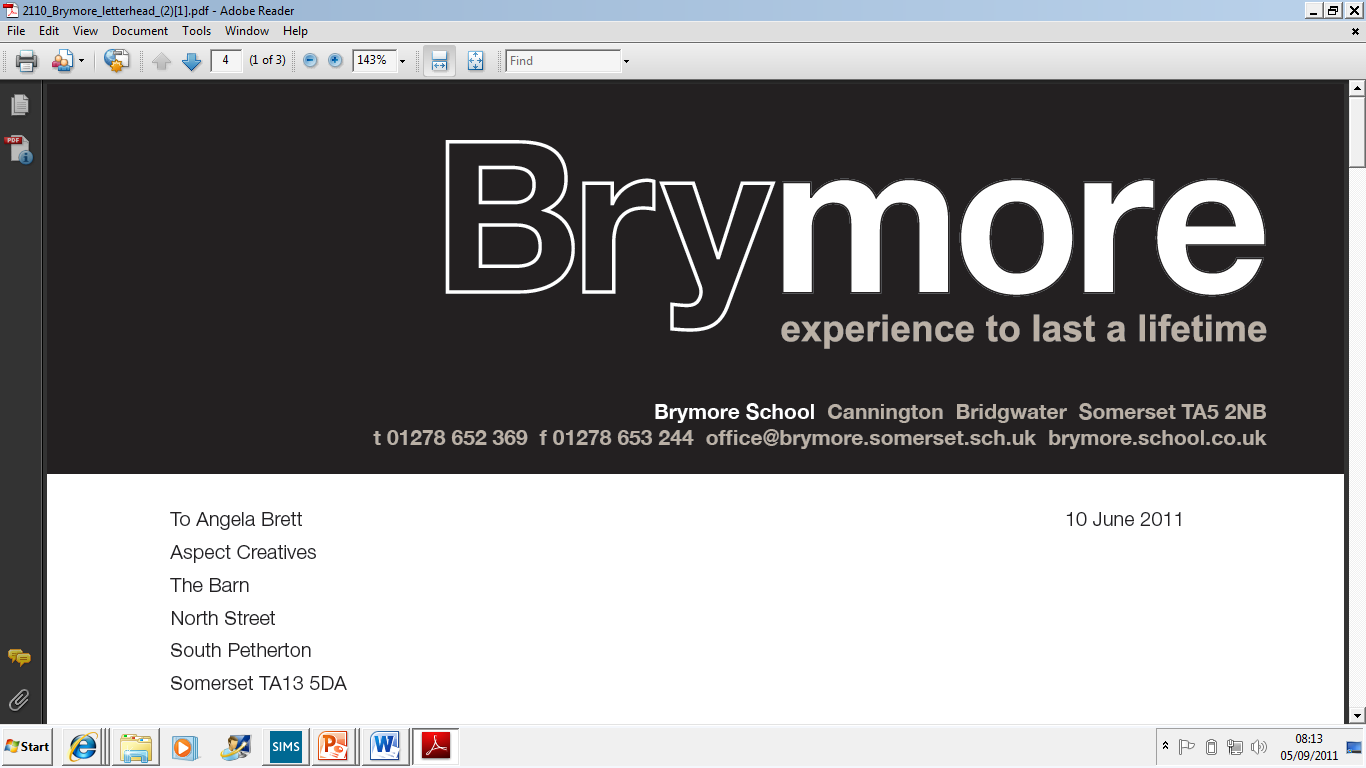 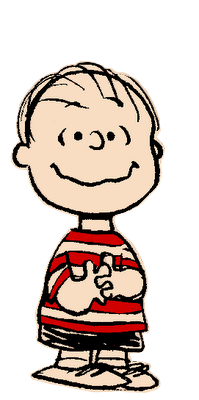 Linus takes studying very seriously. He sets himself high targets and wont stop until he meets them. 

HUGE RISK of burn out
Strategies:- Revision timetable with clear expectations and BREAKS with scheduled down time.
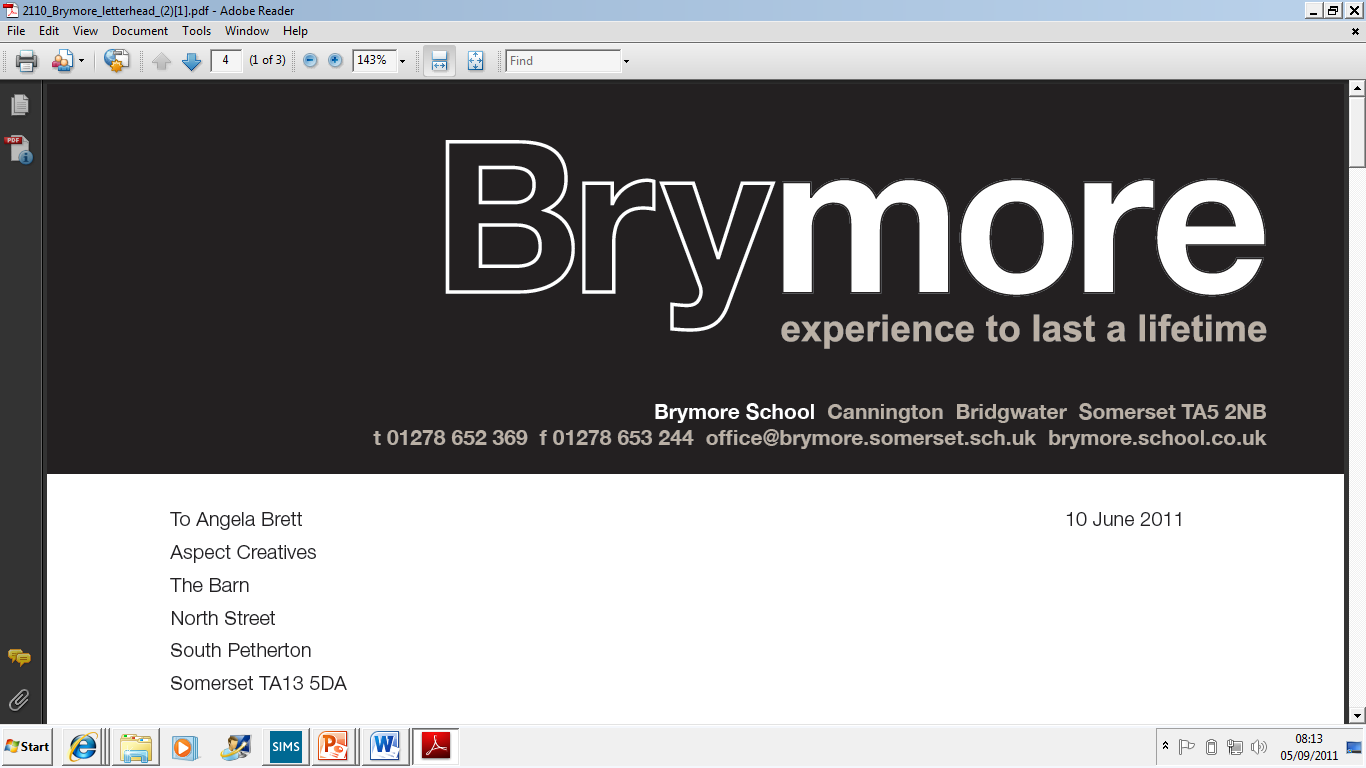 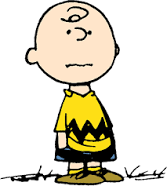 Charlie makes every excuse not to work. He does want to do well but is scared to begin. 

HUGE RISK of under achieving 
Strategies:-
Begin immediately, and have tasks set out & completed every day.
Revision timetable - clear expectations & goals.
Breaking tasks down into smaller chunks.
Schedule recreation time.
Praise & reassurance.
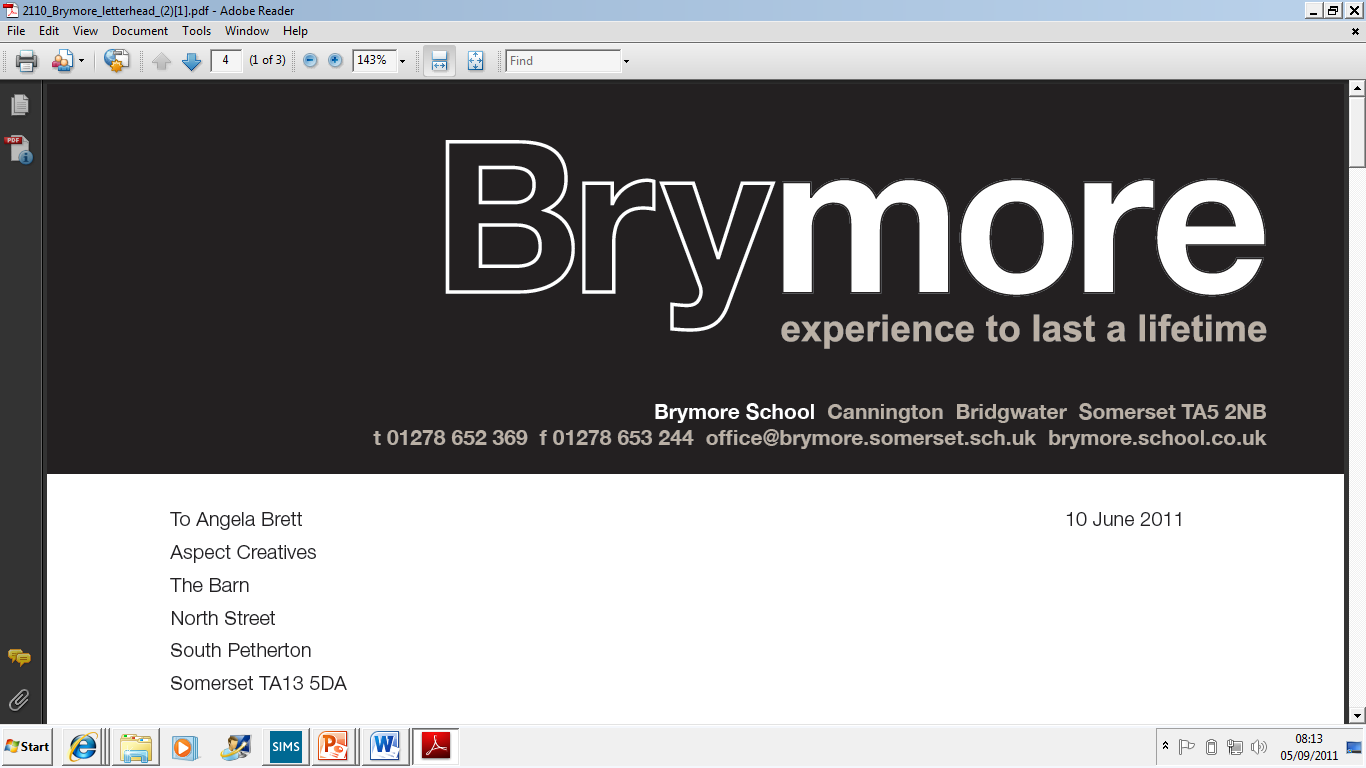 Effective Revision
Write a revision timetable with clear expectations and breaks timetabled in and STICK to it.
Put timetable in shared space e.g. fridge door.

Start early
Do not wait until the 18th April to begin working. 
You'll have too much to do and you wont be successful.
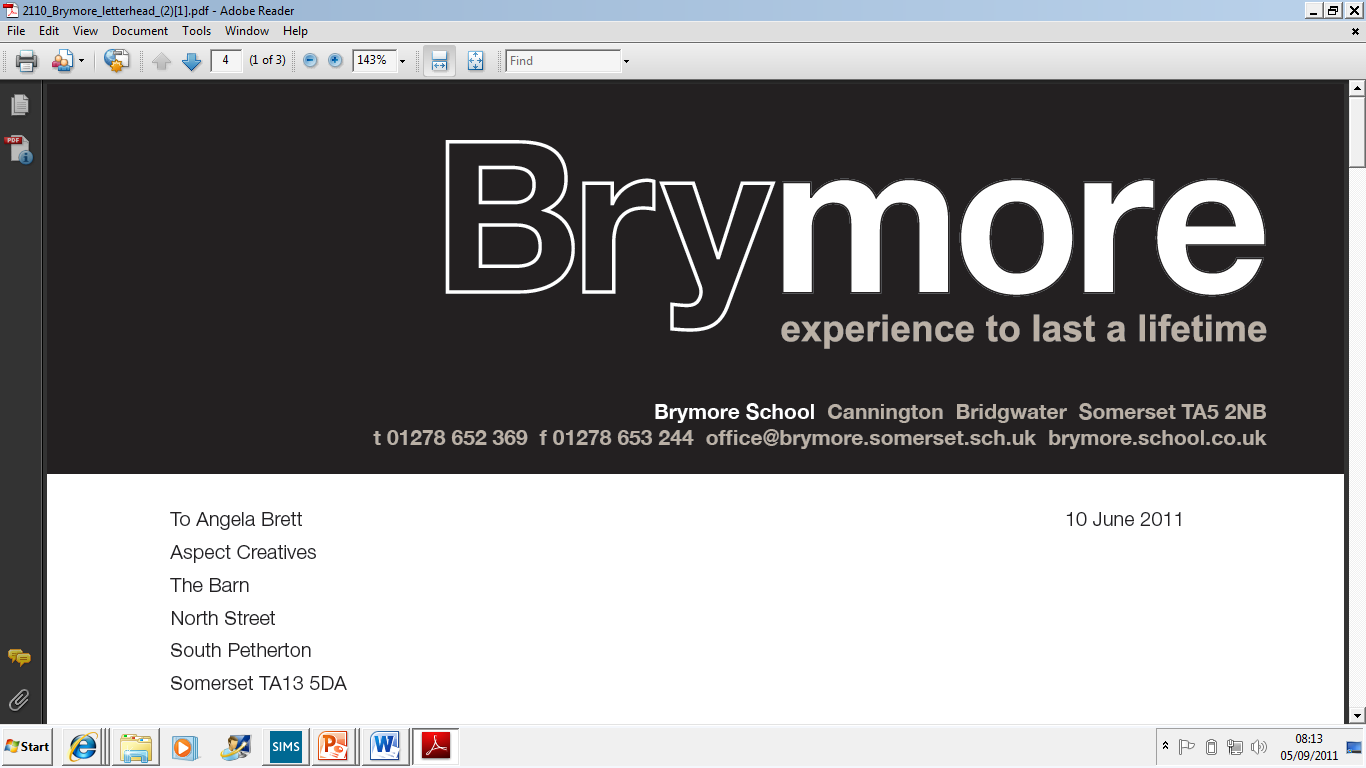 Know exactly what needs to be done.
In maths go through the paper and before answering any questions write down what topic area the question is about and possible skills you may need. 
It is ok to spend some time doing something you can do as it will boost confidence BUT time is precious this close to exams.
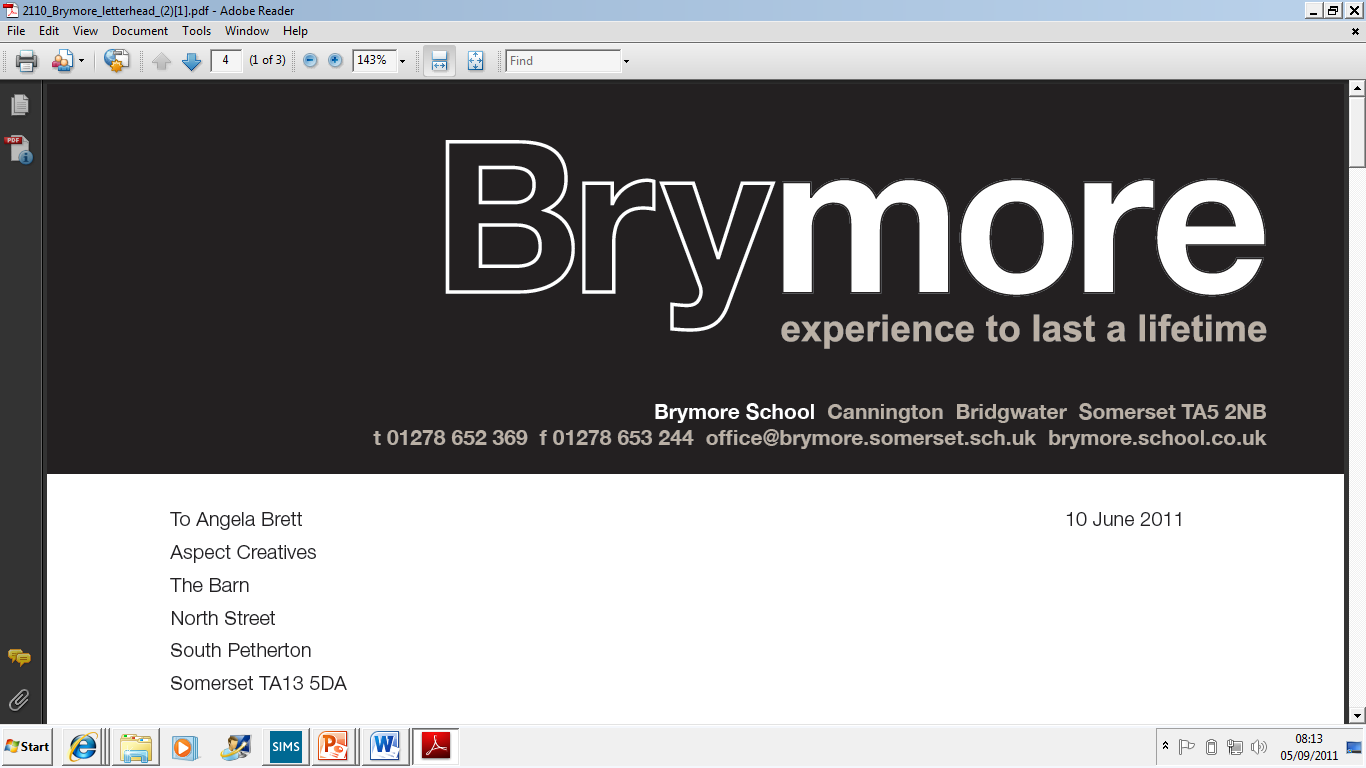 Don't spend ages making your notes look pretty
This is just wasting time. For diagrams, include all the details you need to learn, but don't try to produce a work of art. 
Limit yourself to 2 or 3 colours so you don't get carried away colouring things in.
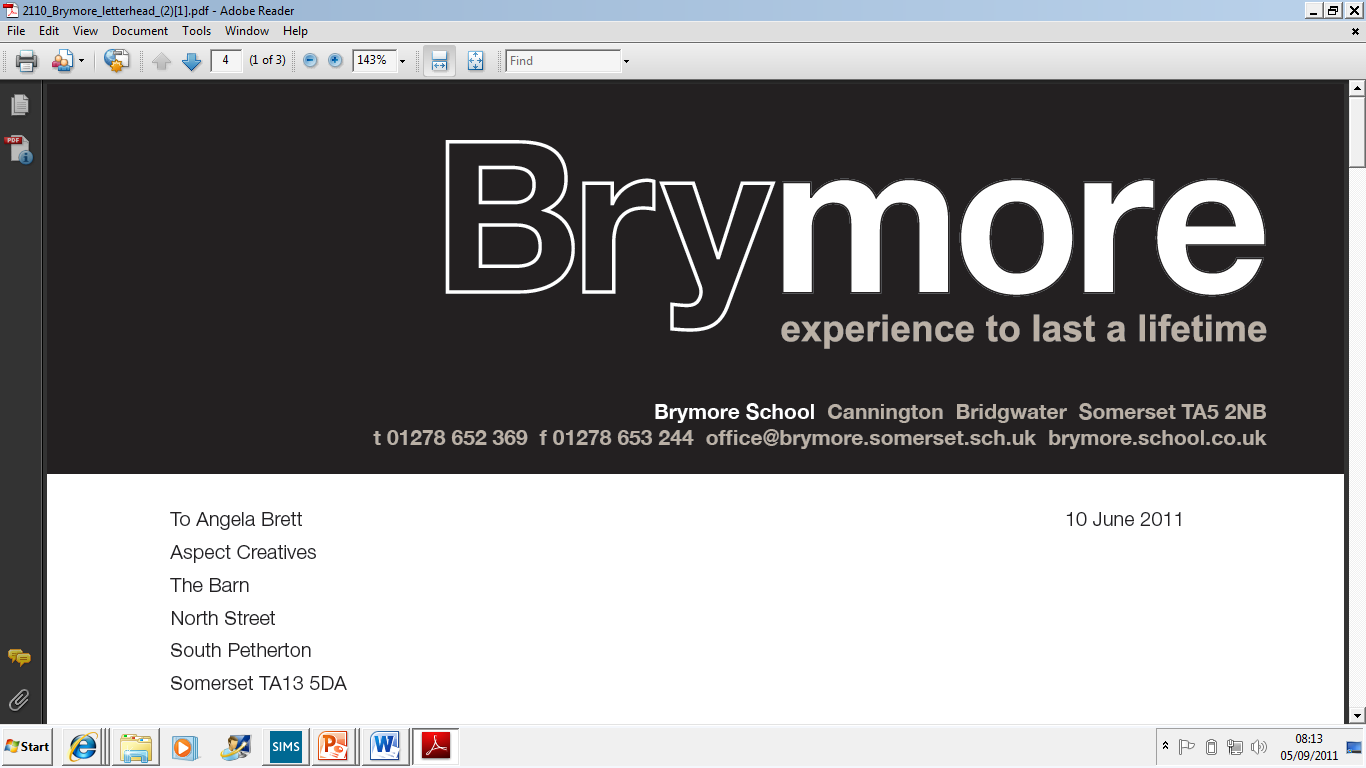 Take short breaks
every hour, not every 10 minutes.

Get yourself drinks and snacks
so you don't make excuses to stop every 10 minutes...

Use revision guides

Stick revision notes all around your house
so in the exam you think — "aha, quadratic equations, they were on the fridge...“
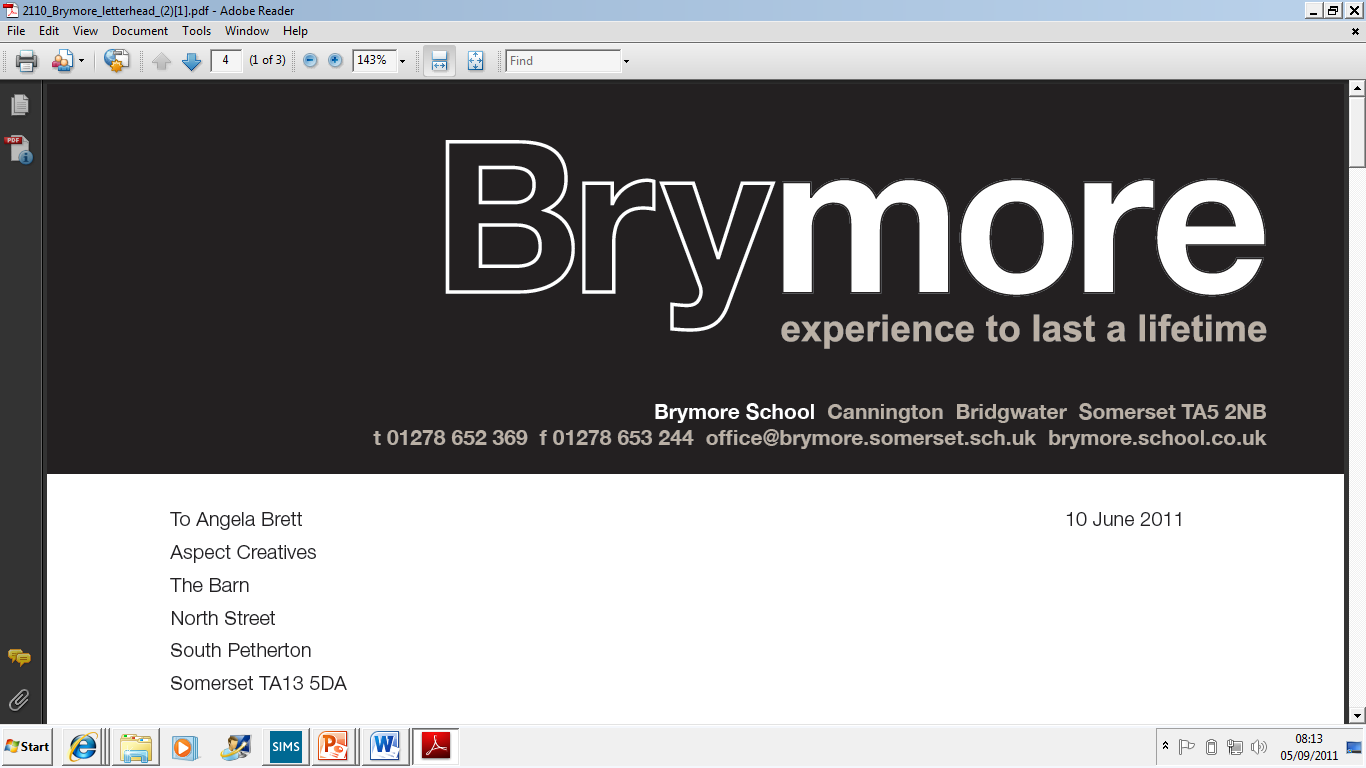 Use silly poems and saying to help you remember key facts
Speed Distance Time – Squirrels Drink Tea

Try reading difficult bits in funny accents
However weird and strange this sounds it does work.
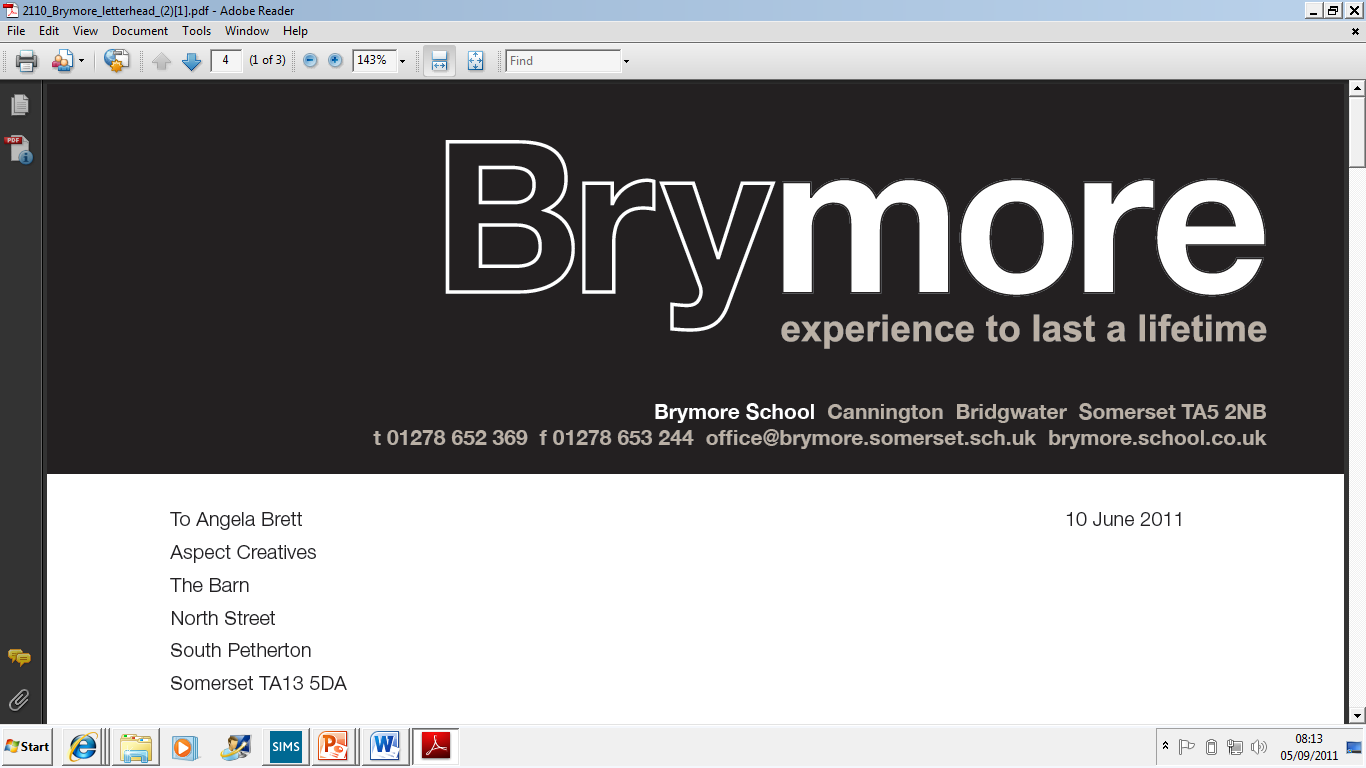 Don't just read your notes
Like learning to drive you cant just read about it you need to DO IT. Plenty of practise papers – remember to check answers as practise doesn’t make perfect it makes permanent.
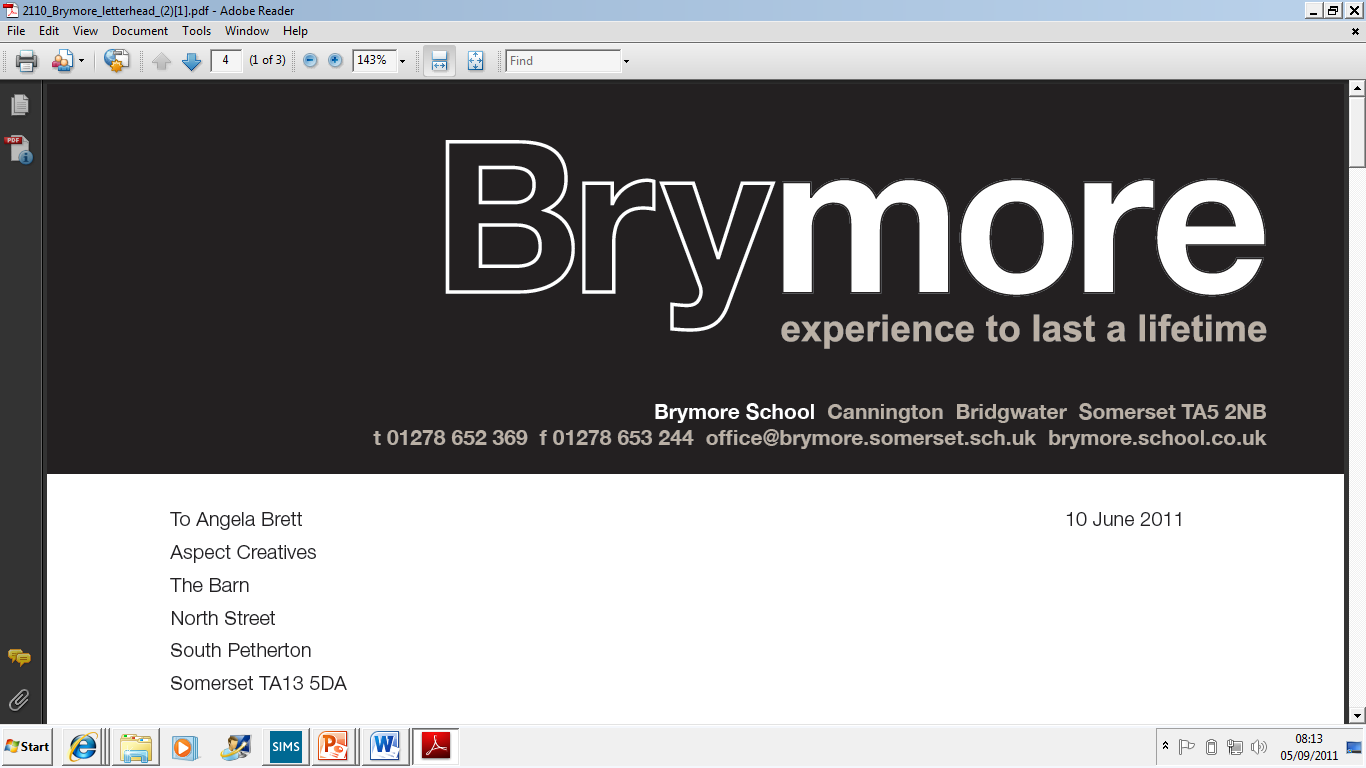 Websites…
https://www.mathswatchvle.com
http://www.bbc.co.uk/schools/gcsebitesize/maths
http://revisemaths.org.uk
http://studymaths.co.uk
http://www.mymaths.co.uk
Materials & past papers…
KESH Maths take away
Corbett Maths
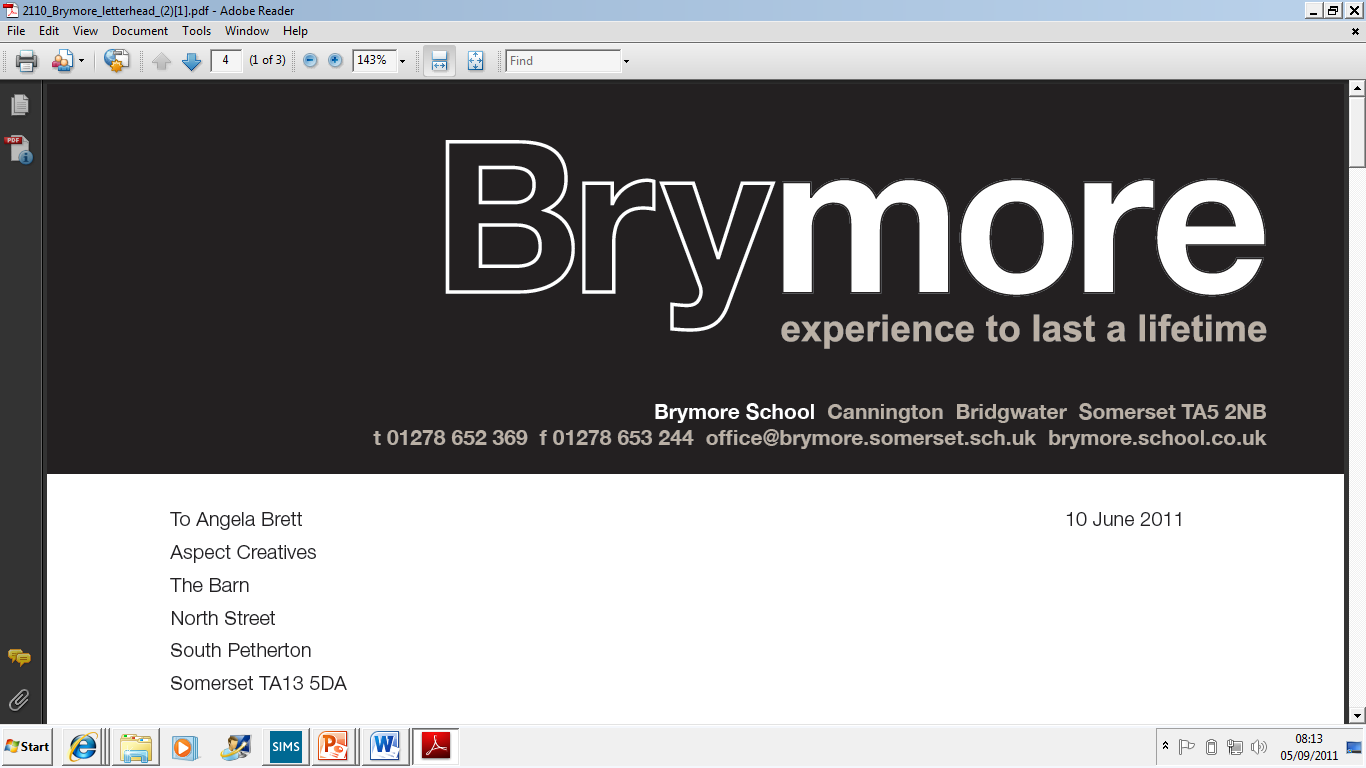 Revision on return to school
Lessons as normal

Before and after school revision sessions
Walk & Talk Mocks – Thursdays 6.15-7.30pm
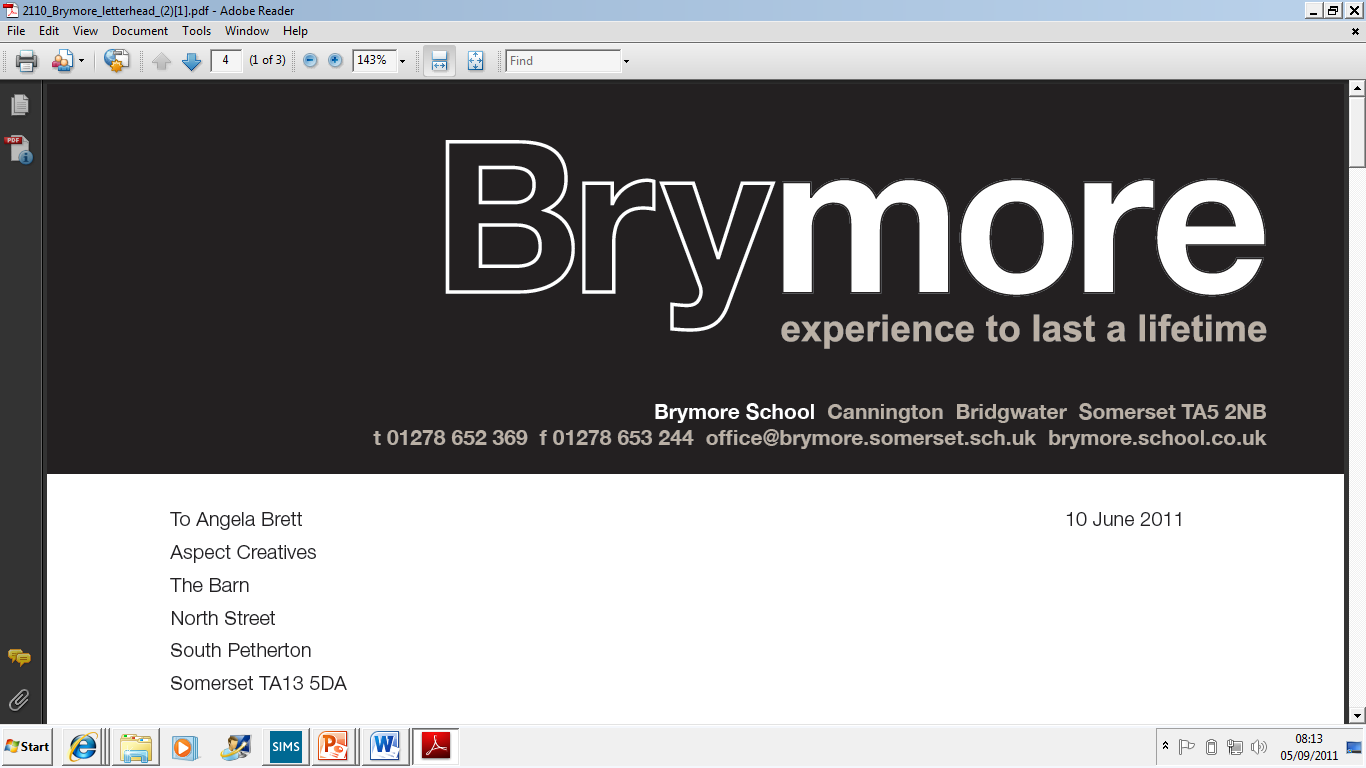 Support over Easter break
Mrs Truman will be in for the first week from 9 until 3 Monday to Friday.
MathsWatch – fantastic resource 
Past paper practise

claire.truman@brymore.somerset.sch.uk
ctruman@educ.somerset.gov.uk 
ianashton@educ.somerset.gov.uk
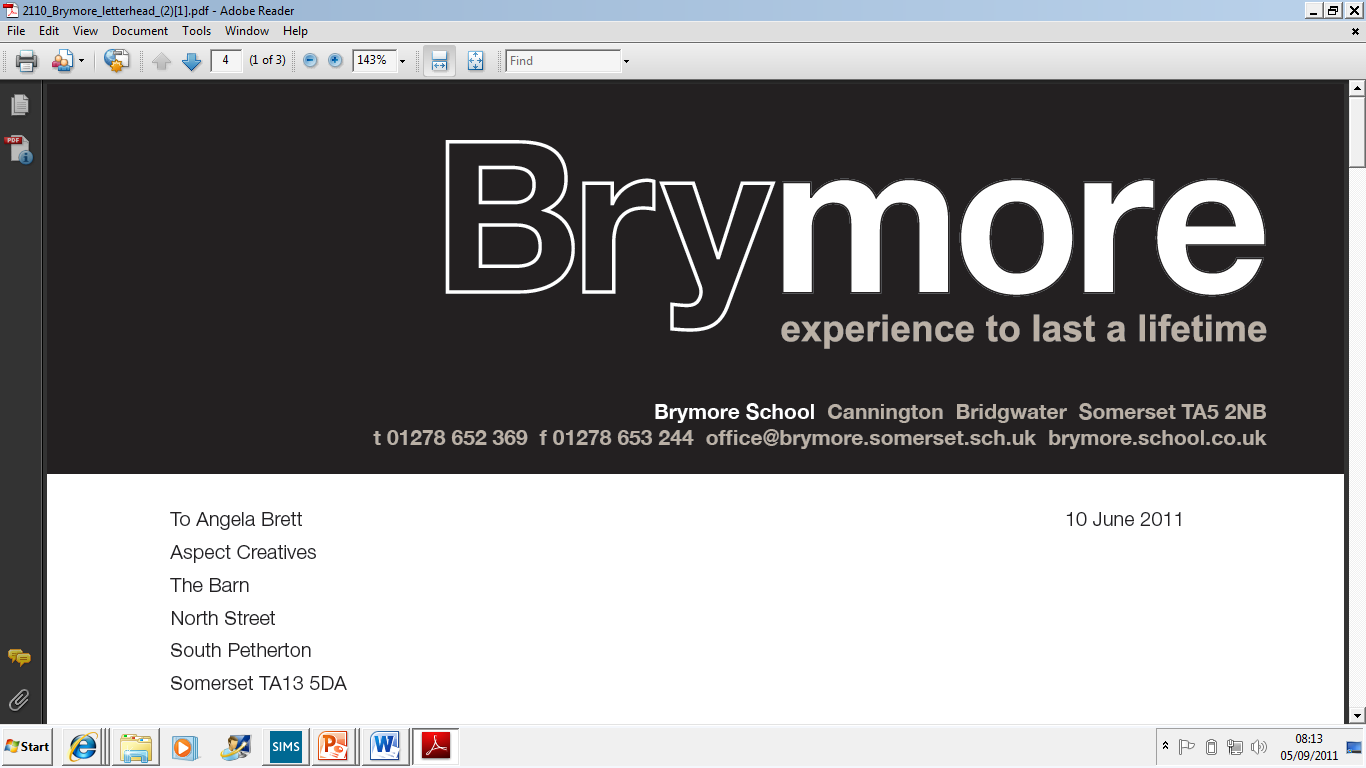 Examination dates
X
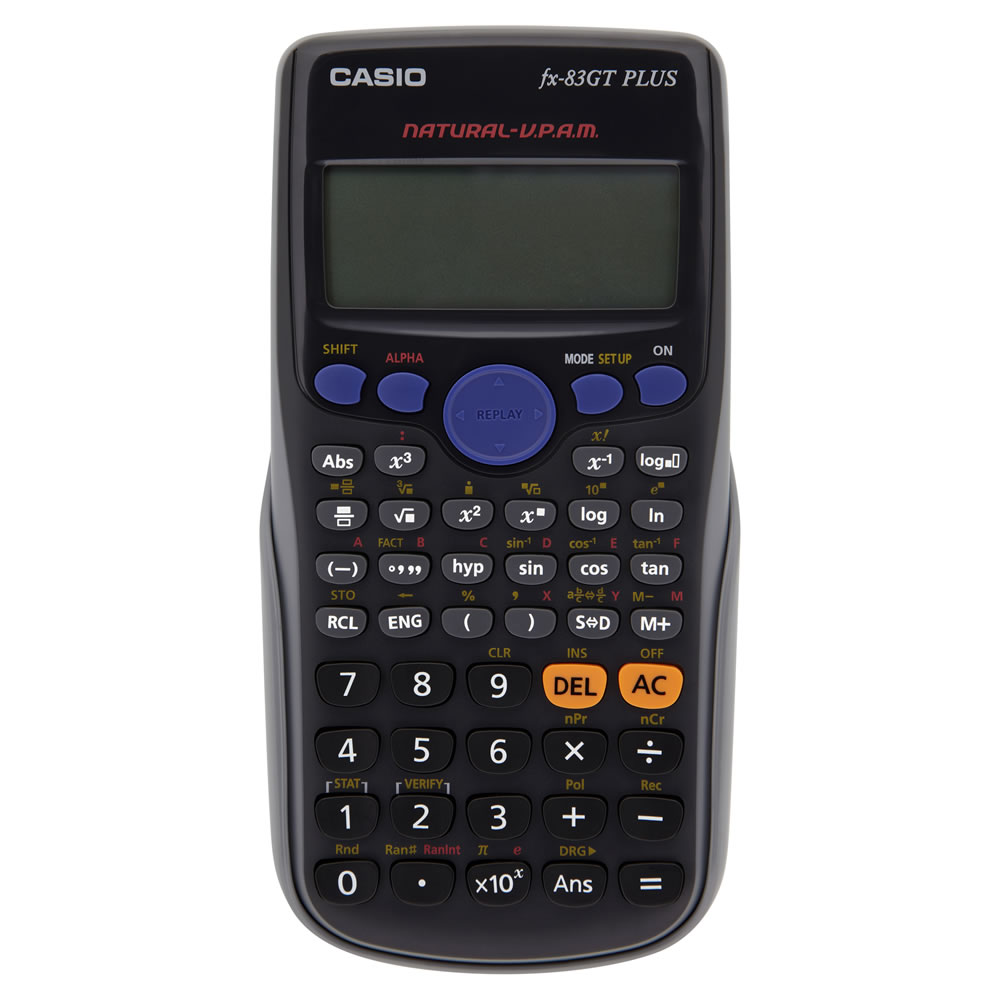 P1		Thursday 25th May am

 P2		Thursday 8th June am	
	
 P3		Tuesday 13th June am
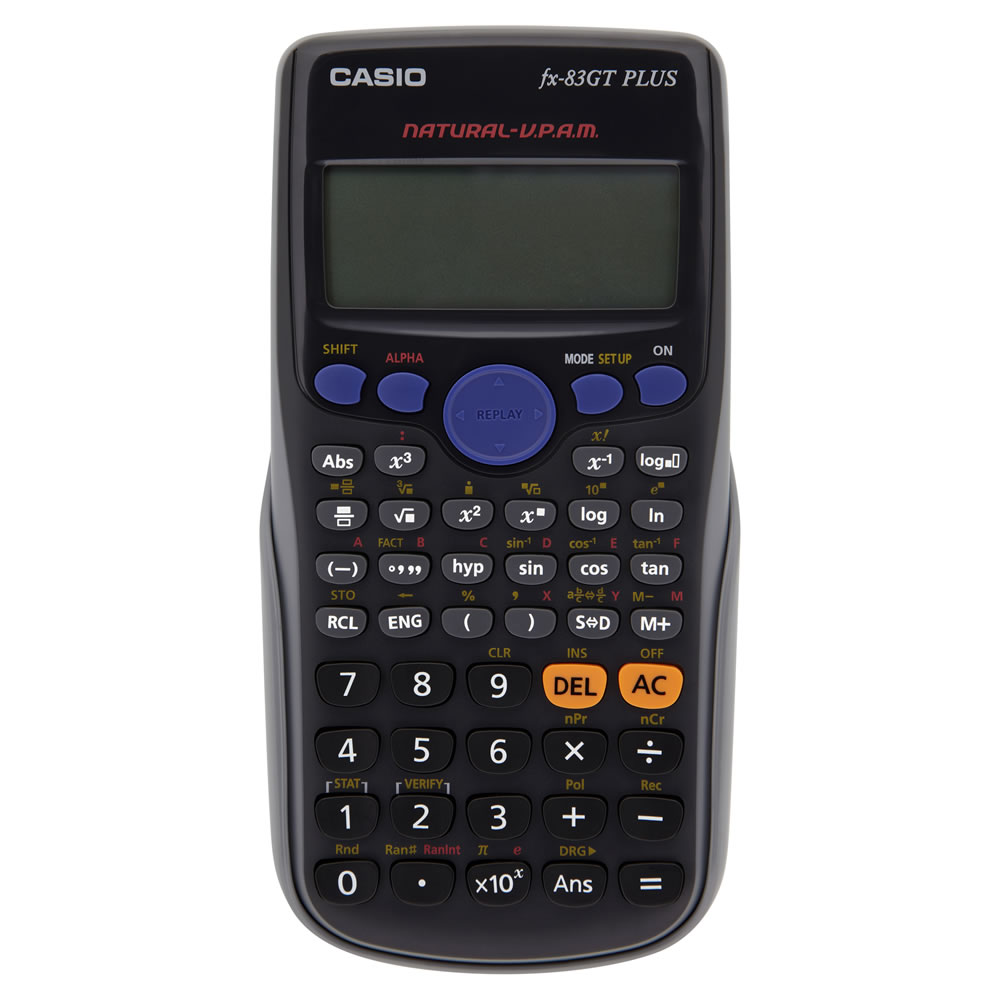 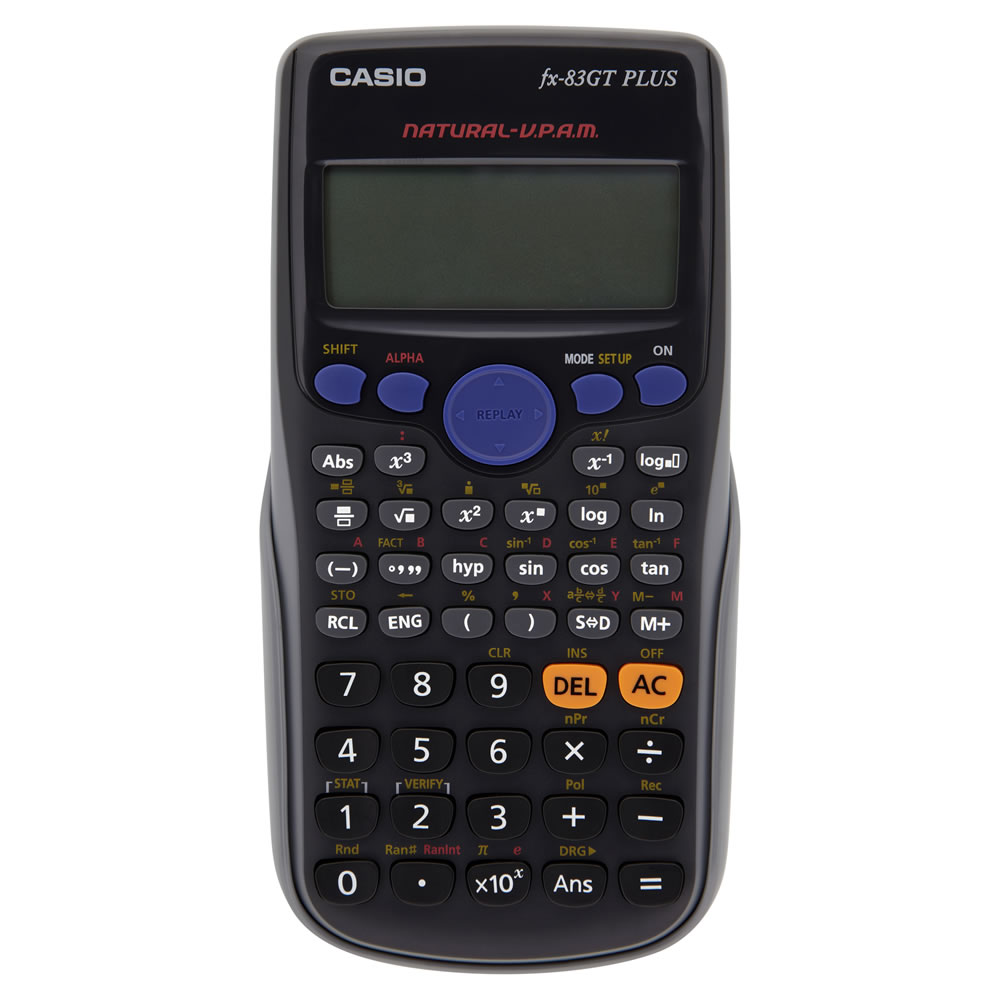